Legislative Update11/11/14
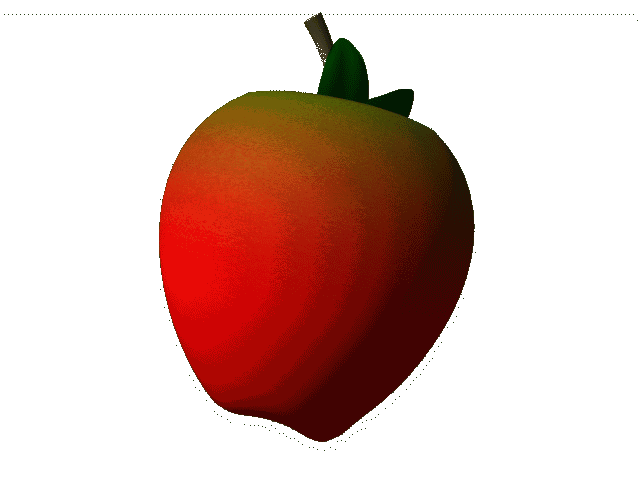 Recommended New Statement of Belief
State Superintendent of Education Referendum
SCSBA Belief
Statewide constitutional referendum to determine if office should remain elected position
SCSBA Rationale 
State superintendent of education is critical position
Highly important and special core function of government
Selection should be by popular vote
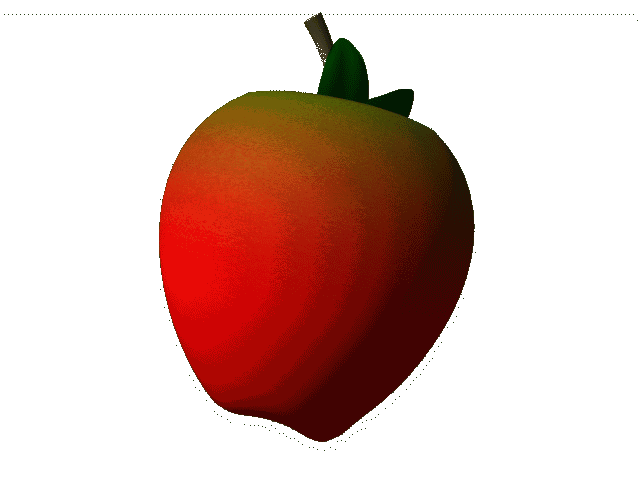 Recommended New Statement of Belief
Teacher Appeals Process
SCSBA Belief
Teacher Employment and Dismissal Act (TEDA) should be amended to provide greater flexibility in the appeals process
SCSBA Rationale 
TEDA sets forth a detailed process for notifying teachers of their contract status
Due process requires that teachers that are not re-employed be given the opportunity to appeal
Appeal process can be lengthy
Comprehensive review of TEDA overdue
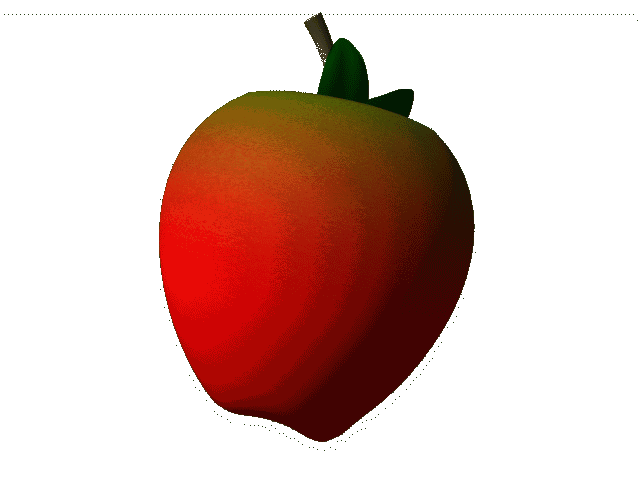 Current Legislative Priorities
Education Funding Reform
SCSBA calls for comprehensive review of state’s tax system and how public education is funded
Impact Fees
SCSBA supports legislation to allow public schools to collect impact fees on new home and commercial development
Tax Credits and Vouchers
SCSBA strongly opposes state or federally-mandated efforts to directly or indirectly subsidize private, religious or home schools with public funds
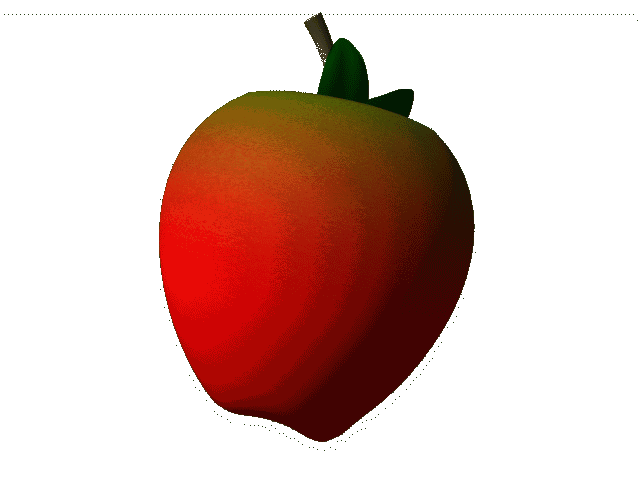 Our Aiken County Schools are Succeeding!
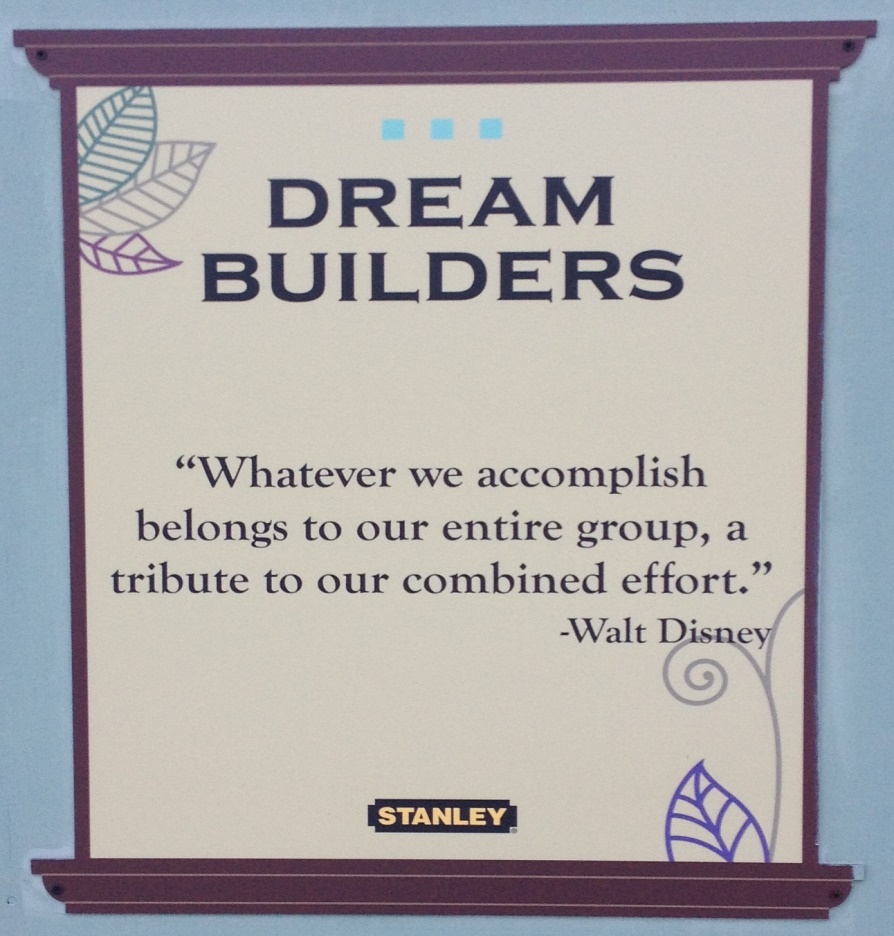 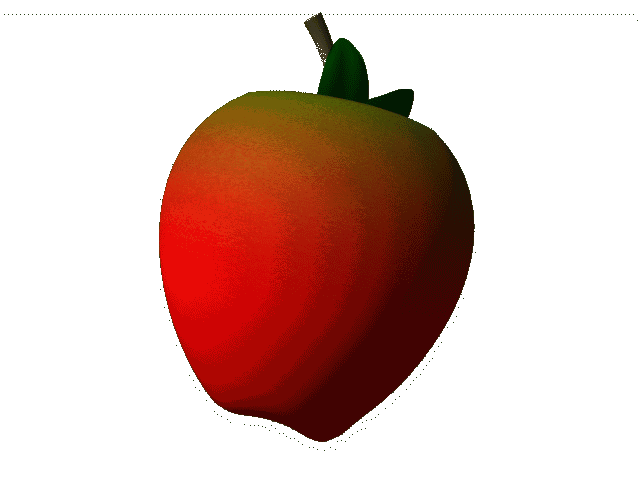